SOSYAL MEDYANIN ETKİSİ - KOZMETİK ÜRÜNLERİN SATIN ALINMASINDA BİR UYGULAMA
Danışman Unvan İsim
Öğrenci İsim, Numara
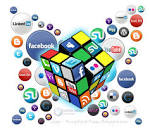 SOSYAL MEDYA Tanım
Multimedya aracılığıyla kullanıcıların paylaşımda bulundukları ve diğer kullanıcılarla iletişim kurdukları sosyal içerikli web siteleri
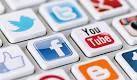 2
SARIYER VE ÇELİKTEN
SOSYAL MEDYA- Literatür
SARIYER VE ÇELİKTEN
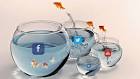 Sosyal Medya-Internet
Sosyal medyanın internet kavramından en belirgin farkı, veri yükleyeninin sadece kurum değil birey de olabilmesidir. Sosyal ağlarda yer alan sayfaların içerikleri kişinin kendisi tarafından yüklenmekte, yönlendirilmekte ve yönetilebilmektedir.
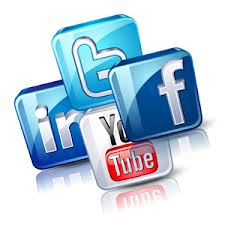 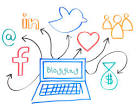 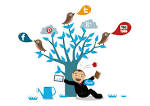 4
SARIYER VE ÇELİKTEN
WEB 1.0, WEB 2.0 ve WEB 3.0 ARASINDAKİ FARKLAR
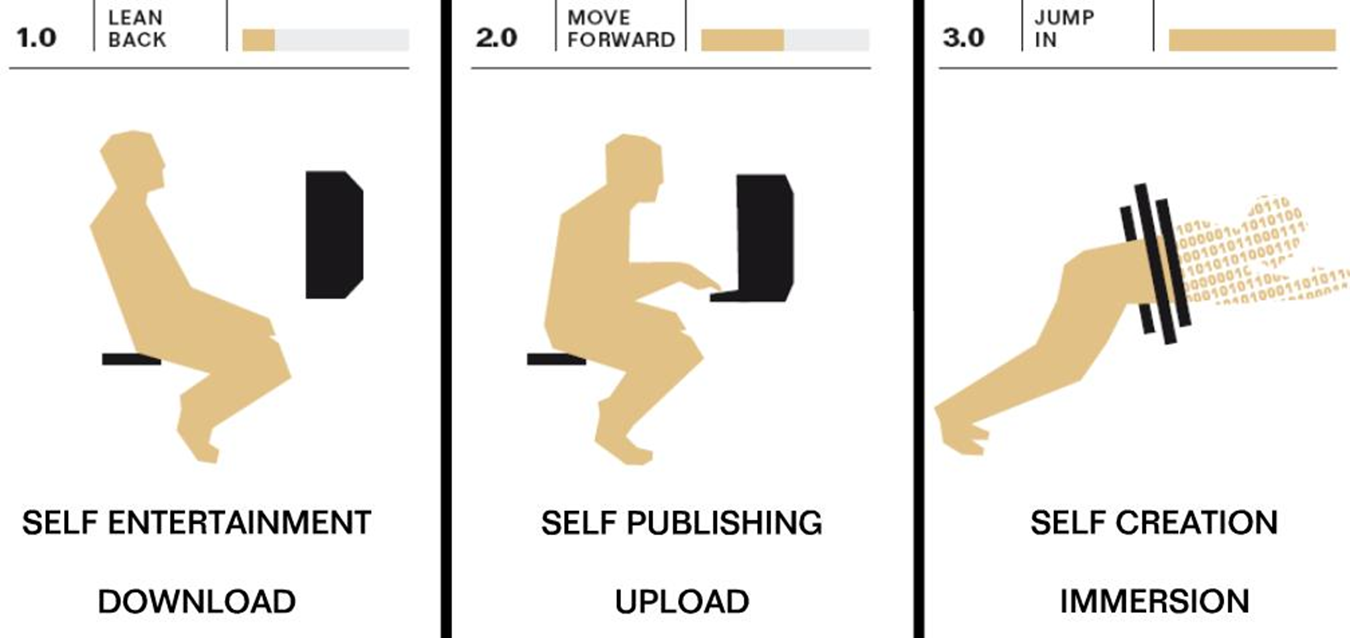 5
SARIYER VE ÇELİKTEN
SOSYAL MEDYA PAZARLAMASI
Sosyal medya sitelerini kullanarak internet üzerinde görünürlüğü artırmak ve mal ve hizmetleri tutundurmak
Bireyleri çevrimiçi medya kanalları aracılığıyla web sitelerini, ürünlerini veya servislerini geleneksel medya kanalları ile ulaşamayacakları kadar geniş topluluklarla iletişim kurmak için yetkilendiren süreç
Gazete, televizyon ve haber siteleri gibi mesaj iletmek için kullanılan geleneksel iletişim araçlarından farklı olarak, müşteriyle ilişki ve diyalog kurma
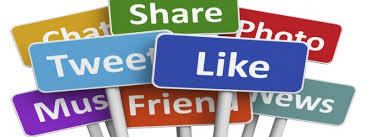 SARIYER VE ÇELİKTEN
İŞLETMELER AÇISINDAN SOSYAL MEDYA PAZARLAMASININ AMAÇLARI
Müşterilerde marka farkındalığı yaratmak
Markayı takip eden kişi sayısını artırmak
Markanın web sitesindeki trafiği artırmak 
İlgili linkleri web sitenize yönlendirmek 
Müşterilerle iletişimi tetiklemek ve yürütmek
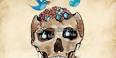 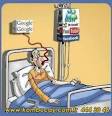 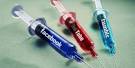 SARIYER VE ÇELİKTEN
ARAŞTIRMANIN AMACI
- Tüketicilerin sosyal medya kullanım özelliklerini ortaya çıkarmak
- Tüketicilerin sosyal medyadan beklentilerini tespit etmek
- Sosyal medya kullanan tüketicilerin davranışlarını  belirlemek
SARIYER VE ÇELİKTEN
ARAŞTIRMANIN HİPOTEZLERİ
H1: Tüketicilerin sosyal medyadan etkilendiği faktörler farklıdır. 
H2: Sosyal medyadan farklı etkilenen tüketiciler, farklı satın alma davranışları gösterirler. 
H3:Demografik özellikleri itibarıyla sosyal medyadan etkilenen tüketicilerin satın alma davranışları farklıdır.
SARIYER VE ÇELİKTEN
ARAŞTIRMANIN YÖNTEMİ
Ana kütle, sosyal medya kullanan tüketiciler
Örnekleme yöntemi, kartopu örnekleme
Veri toplama yöntemi, anket yöntemi (İşlek (2012), Vural ve Bat (2010) ve Cengiz ve Şekerkaya (2010)’nın yapmış oldukları çalışmalarda kullandıkları anketlerden yararlanılarak hazırlanmıştır) 
	- Google Documents formatında hazırlanan anket Facebook sosyal medya sitesinde -Türkiye’deki sosyal medya kullanıcılarının % 93’ü Facebook hesabına sahiptir- link olarak yayınlanması planlanmaktadır.
Araştırmada faktör ve varyans analizi yapılacaktır
SARIYER VE ÇELİKTEN
BEKLENTİLER
Sosyal medya kullanan tüketicilerin en sık kullandığı siteyi bulmak
Sosyal medya tüketicilerinin sosyal medyadan etkilendikleri  faktörleri ortaya çıkarmak
Tüketicilerin sosyal medyadan satın alma nedenlerini belirlemek 
Sosyal medyadan farklı etkilenen tüketiciler, farklı satın alma davranışları gösterip göstermediklerini saptamak
Demografik özellikleri itibarıyla sosyal medyadan etkilenen tüketicilerin satın alma davranışları farklı olup olmadığını tespit etmek
SARIYER VE ÇELİKTEN
TEŞEKKÜR EDERİM
SARIYER VE ÇELİKTEN